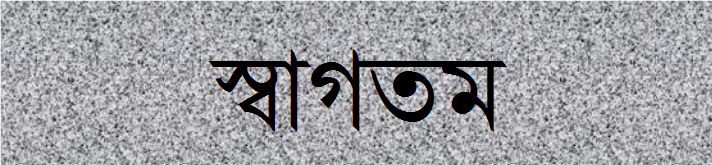 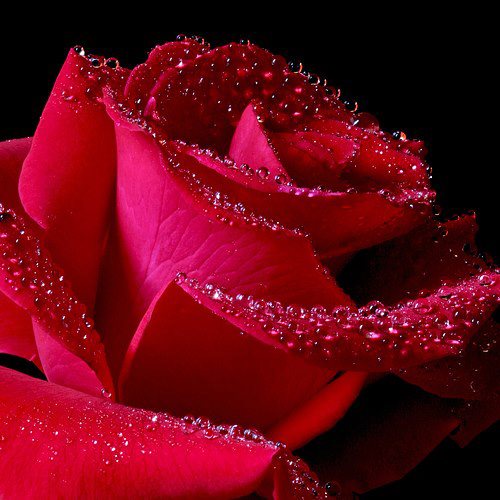 পরিচিতি
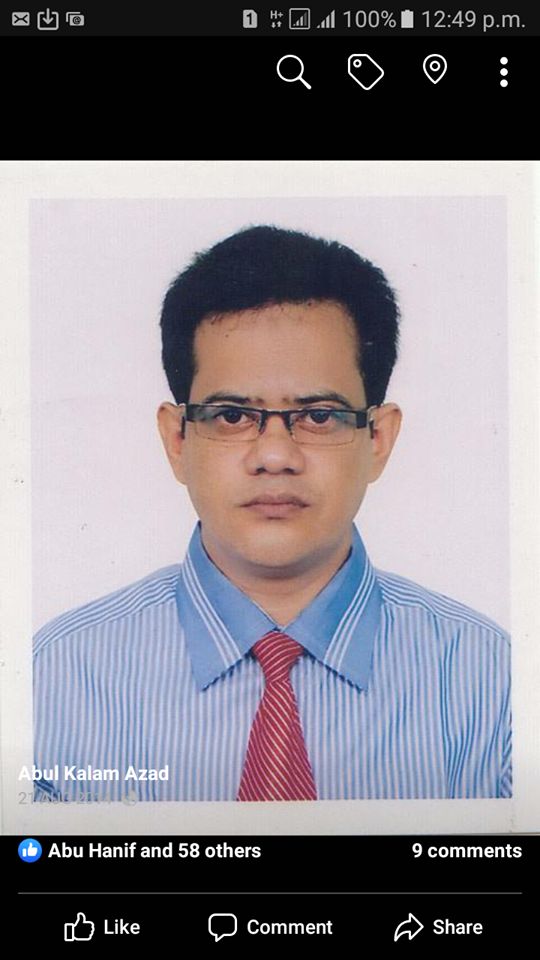 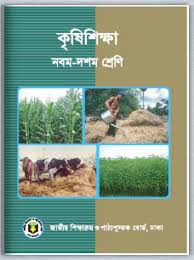 কৃষি শিক্ষা
শ্রেণীঃ	নবম
শাখাঃ-	“ক”
শিক্ষার্থী সংখ্যা- 1০০
অধ্যায়ঃ২য়
কৃষি উপকরণ
সময়ঃ-	50মিনিট
মো :আবুল কালাম আজাদ
সহকারী শিক্ষক(গণিত)
কংশনগর উচ্চ বিদ্যালয়
azad3776@gmail.com
চিত্রে আমরা কি দেখতে পাচ্ছি
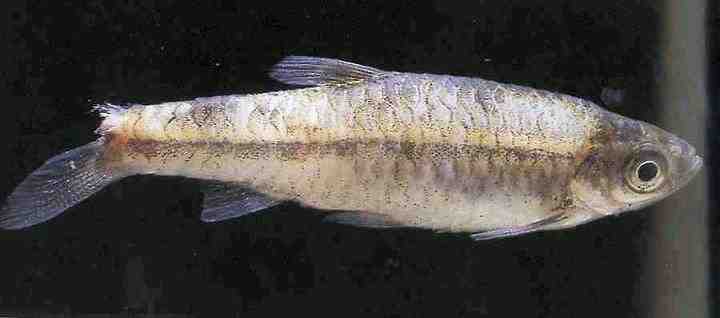 আজ আমাদের পাঠের বিষয়
মাছের রোগ ও তার প্রতিকার
শিখন ফল/ আচরনিক উদ্দেশ্য
মাছের রোগ কী তা বলতে পারবে।
 মাছের রোগের কারণ গুলো কী কী তা বলতে পারবে। 
 রোগাক্রান্ত মাছের লক্ষণ সমূহ বলতে পারবে।
 কয়েকটি রোগের লক্ষণ ও তার প্রতিকার বলতে পারবে
মাছের রোগর সংগা কেহ বলতে পারবে?
রোগ জীবানু  ও পরিবেশের পীড়নের পারস্পারিক ক্রিয়ায় মছের দেহে যে অস্বাভবিক অবস্তার সৃষ্টি হয় তাকে মাছের রোগ বলে।
রোগের কারণ সমুহ কী কী হতে পারে বলত পার?
অপুষ্টি ও মান সম্পন্ন খাদ্যের অভাব।
পানির ভৌত রাসায়নিক অবস্থার পরিবর্তন।
রোগ জীবানুর সংক্রমণ।
পরজীবির আক্রমণ।
নির্দিষ্ট সংখ্যার চেয়ে অধিক হারে মাছ মজুদকরণ।
পুকুরে অতিরিক্ত সার প্রয়োগ।
পানি দূষণ।
রোগে আক্রান্ত মাছের 
লক্ষণ সমূহ
দেহে সূক্ষ্ম সুতার মত বস্তুর উপস্থিতি দেখা দেয়।
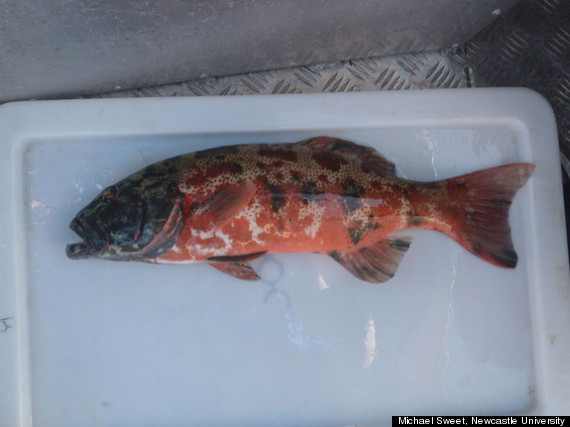 চোখ বেরিয়ে আসে।
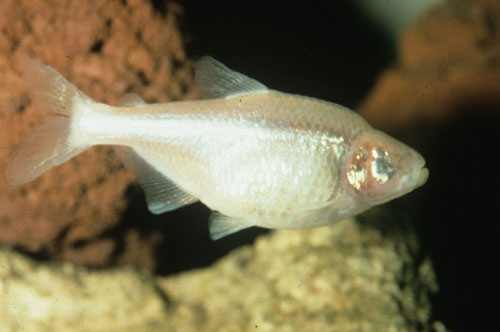 সাদা দাগ বা ফুটকি রোগ (ব্যাকটেরিয়া জনিত)
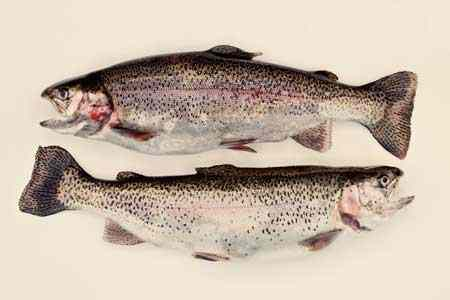 রোগের লক্ষণঃ
১. মাথায়, পিঠে ও পাখনায় সাদা দাগ পড়ে।
২. মাছ অলসভাবে চলাফেরা করে।
প্রতিকারঃ প্রতি শতকে ১মিটার গভীরতার জন্য ১০০-১৫০ গ্রাম পটাশিয়াম পুকুরে ছিটাতে হয়।
রোগের লক্ষণঃ
১. লেজ ও পাখনায় সাদা দাগ পড়ে
২. ধীরে ধীরে পাখনা ছিড়ে যায়।
প্রতিকারঃ প্রতি শতকে ১কেজি লবন ও ১ কেজি চুন প্রয়োগ করলে ভাল ফল পাওয়া যায়।
ড্রপসি বা পেটফুলা রোগ (ব্যাকটেরিয়া জনিত )
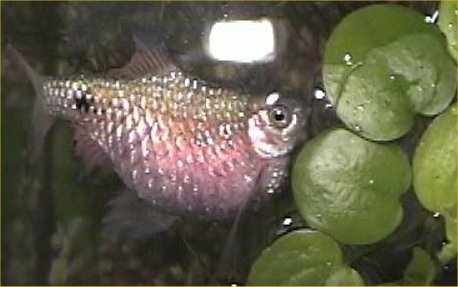 রোগের লক্ষণঃ
১. ফুলকার ভিতর ছত্রাক ঢুকে রক্ত চলাচল বন্ধ করে দেয়।
২. ফুলকার বাইরে অক্সিজেন জমে মাছ মারা যায়।

প্রতিকারঃ পুকুরে অতিরিক্ত জৈব পদার্থ জমতে দেওয়া 
      যাবেনা
মাছের উকুন জাত ক্ষত রোগ
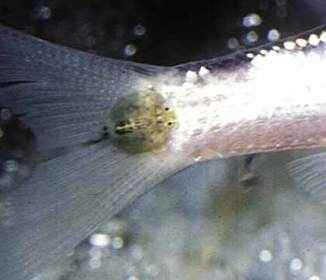 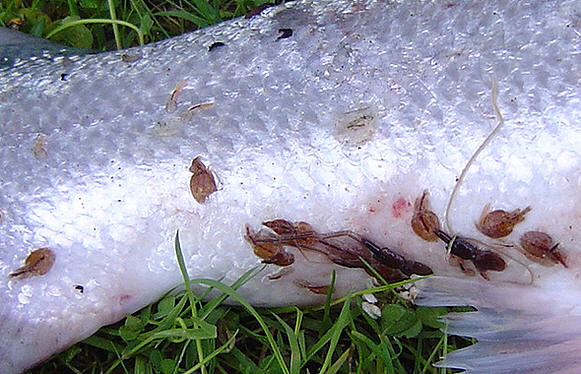 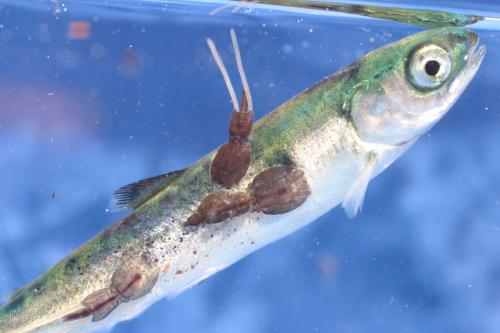 রোগের লক্ষণঃ 
উকুনে আক্রমনের ক্ষতের স্থানে ব্যাকটেরিয়া বা ছত্রাকের সংক্রমণ ঘটে।
 2.   মাছ জলজ আগাছার গায়ে গা ঘষে। 

প্রতিকারঃ পুকুরের পরিবেশ পরিচ্ছন্ন রাখা।
পুষ্টি হীনতা জনিত রোগ
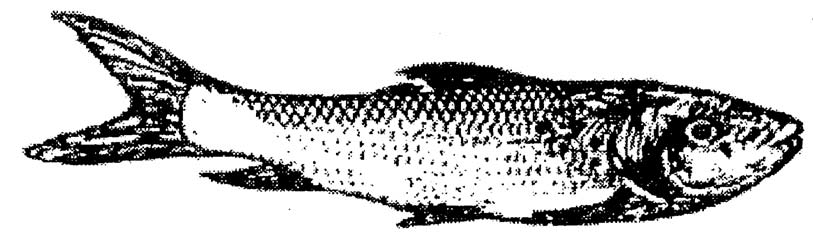 রোগের লক্ষণঃ
১. আমিষ ও ভিটামিনের অভাবে এ রোগ হয়।
প্রতিকারঃ সম্পূরক খাদ্যের সথে আমিষ, ভিটামিনও খনিজ লবন দিতে হবে ।
ক্ষত রোগ (ভাইরাস জনিত)
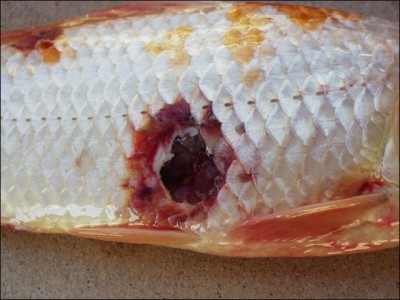 রোগের লক্ষণঃ
১. প্রথম পর্যায়ে ভাইরাসের সংক্রমণ হয় পরবর্তীতে ছত্রাক ও ব্যাকটেরিয়া রোগের সৃষ্টি করে।
প্রতিকারঃ 
আক্রান্ত পুকুরে প্রতি শতকে ১কেজি চুন ১ কেজি লবন  প্রয়োগ করতে হবে।
২. আক্রান্ত মাছ ৫ পিপি এম ম্যালকাইট দ্রবনে ১৫ 
    মিনিট ডুবিয়ে পুকুরে ছেড়ে দিতে হয়।
একক কাজঃ 
রোগাক্রান্ত মাছের ১টি করে বৈশিষ্ট্য ব্লাকবোডের যেয়ে লিখতে বলব।
জোড়ায় কাজঃ 
ড্রপসি এবংপাখনা পচা রোগের লক্ষণ ও প্রতিকার লিখ।
মূল্যায়ন
পাখনা পচা রোগের করণ কী?
কখন মাছ জলজ আগাঞার গায়ে গা ঘসা দেয়?
পুষ্টি হীণতা রোগের কারণকী?
ক্ষত রোগে আক্রান্ত মাছ কোন দ্রবনে ডুবিয়ে পুকুরে ছেড়ে দিতে হয়।
বাড়ির কাজ
সৃজনশীল প্রশ্ন 
রহিম একদিন সকাল বেলা তার মাছ চাষের পুকুরে যেয়ে দেখল অধিাকাংশ মাছ পানির উপরেরদিকে ভাসছে।কোন বিষক্রিয়া হল কিনা ভেবে আকাশে মেঘ থাকার সত্বেও তড়িঘড়ি করে মৎস্য কর্মকর্তার বাসায় গেলে তিনি তাকে দুশ্চিন্তা না করে উক্ত পরিস্থিতি সহজে সমাধানের উপায় বলে দিলেন।
ক. মাছ প্রধানত কয়টি কারণে পচে?
খ. বাংলাদেশের অর্থনীতিতে মাছ ও চিংড়ির ভূমিকা খুবই গুরুত্ব 
    পূর্ণ কেন? ব্যাখ্যা কর
গ. রহিম বাড়ি ফিরে উক্ত সমস্যা সমাধানে কী কী পদক্ষেপ নিয়ে 
    ছিল তা লিখ।
ঘ. রহিমের সৃষ্ট সমস্যা সমাধানে সমন্বিত হাঁস ও মাছ চাষ একটি 
   উৎকৃষ্ট পদ্ধতি । বিষয়টি মূল্যায়ণ কর।
ধন্যবাদ
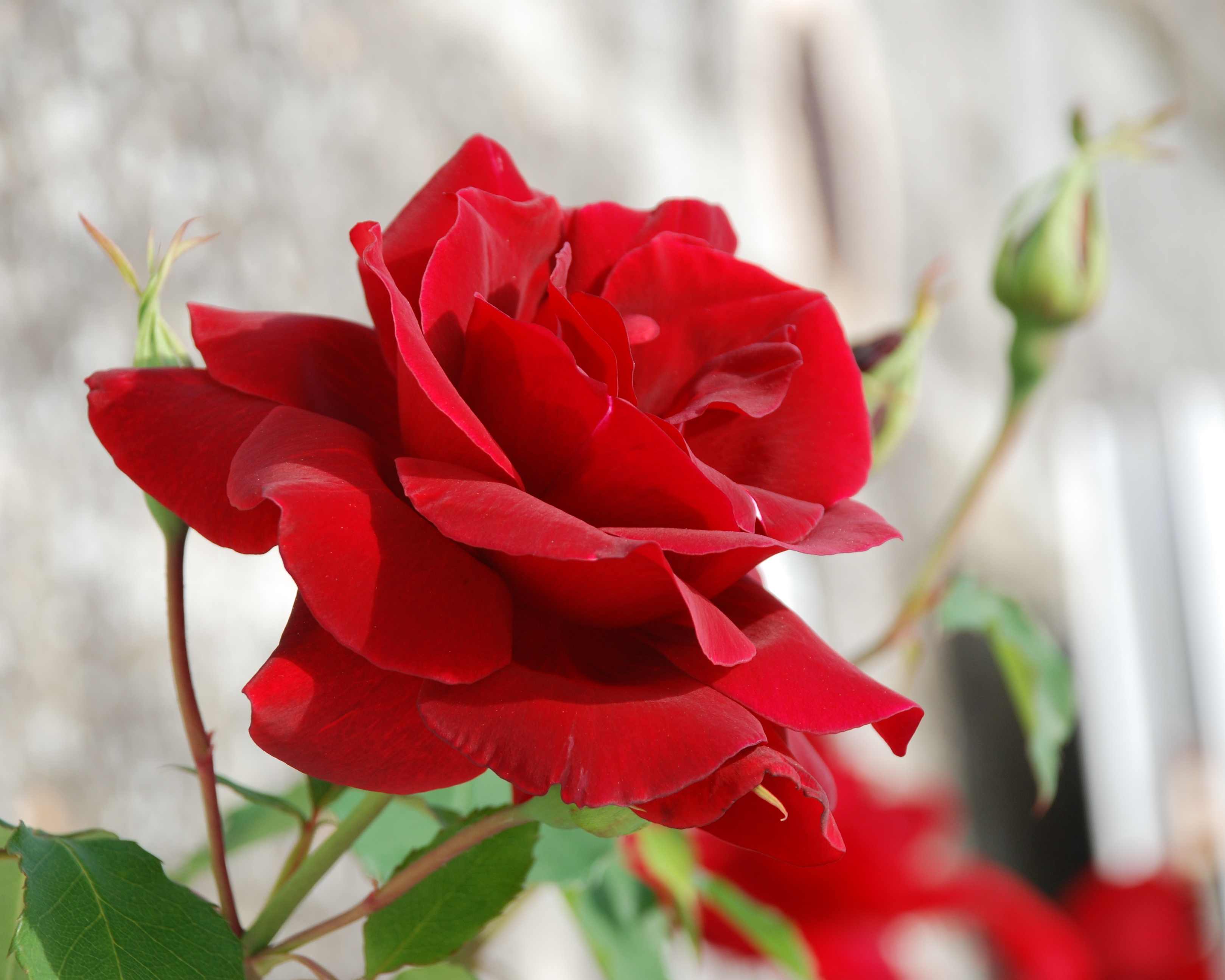